Early Years Reading Quick Start 2023
A love of reading is the biggest indicator of future academic success. OECD (The Organisation for Economic Co-operation and Development)
Nursery Expectations
Understand the five key elements of print:
Print has meaning,
Print can have different purposes, 
We read English text from left to right and top to bottom, 
The names of different parts of a book,
Page sequencing. 
Develop their phonological awareness so that they can:
Spot and suggest rhymes,
Count or clap syllables in a word
Recognise words with the same initial sound, such as money and mother.
Engage in extended conversations about stories, learning new vocabulary
Hold books the correct way up, look at the pictures and discuss what they think is happening.
Love of Reading!
Whole Class Reading sessions
Drop Everything and Read sessions
Reading Areas – reading buddies, voting blocks, multiple copies of texts
Love of Reading sessions
Reading spines
Class Novels
1:1 Reading with an adult
Phonics
We follow the Little Wandle – My Letters and Sounds Revised Framework
Foundations for phonics contributes to the provision for the Communication and Language and Literacy (DfE 2022) and is used alongside a language rich curriculum. 
Activities that develop focussed listening and attention 
Oral segmenting is the process of breaking words down into phonemes (smallest unit of sound)
Oral blending is the process of saying these sounds then blending them together into a word. 
Daily Nursery activity – helps children ‘tune into’ sounds and are ready to start Phase 2 in Reception. Oral blending and segmenting will continue into Phase 2 and beyond. 
Tuning into Sounds – enables children to begin to distinguish the initial sound in words.
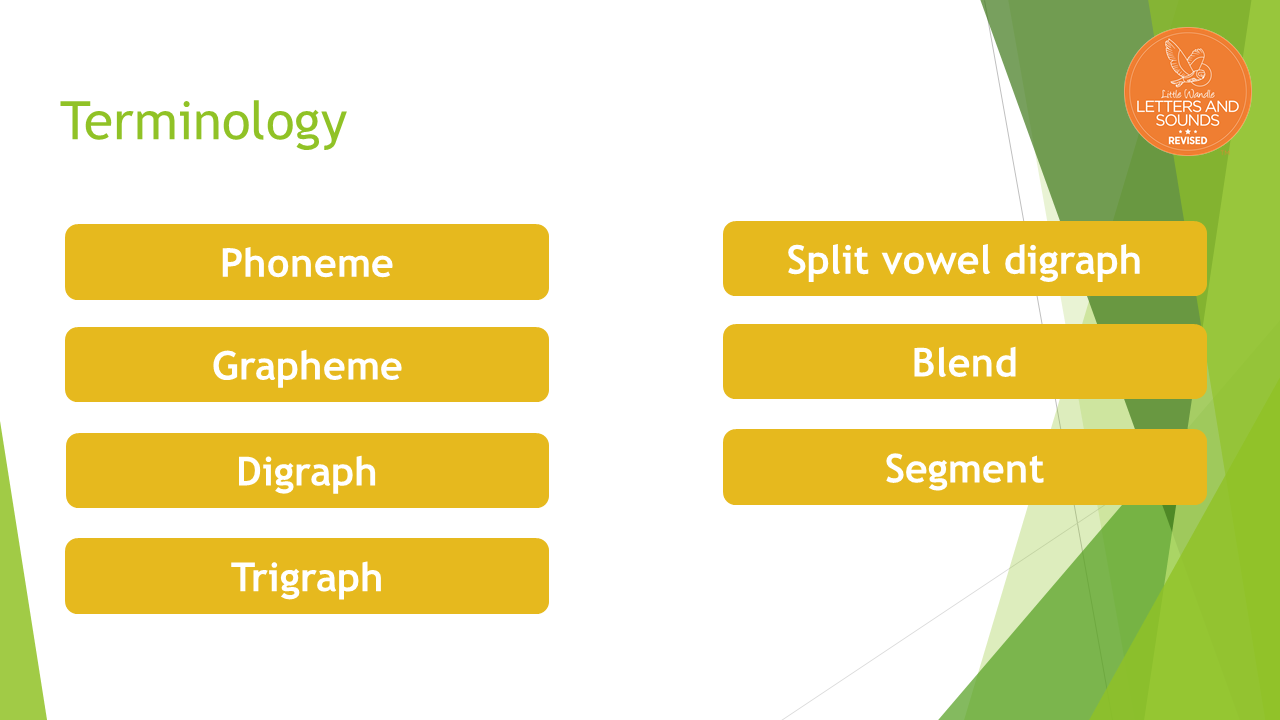 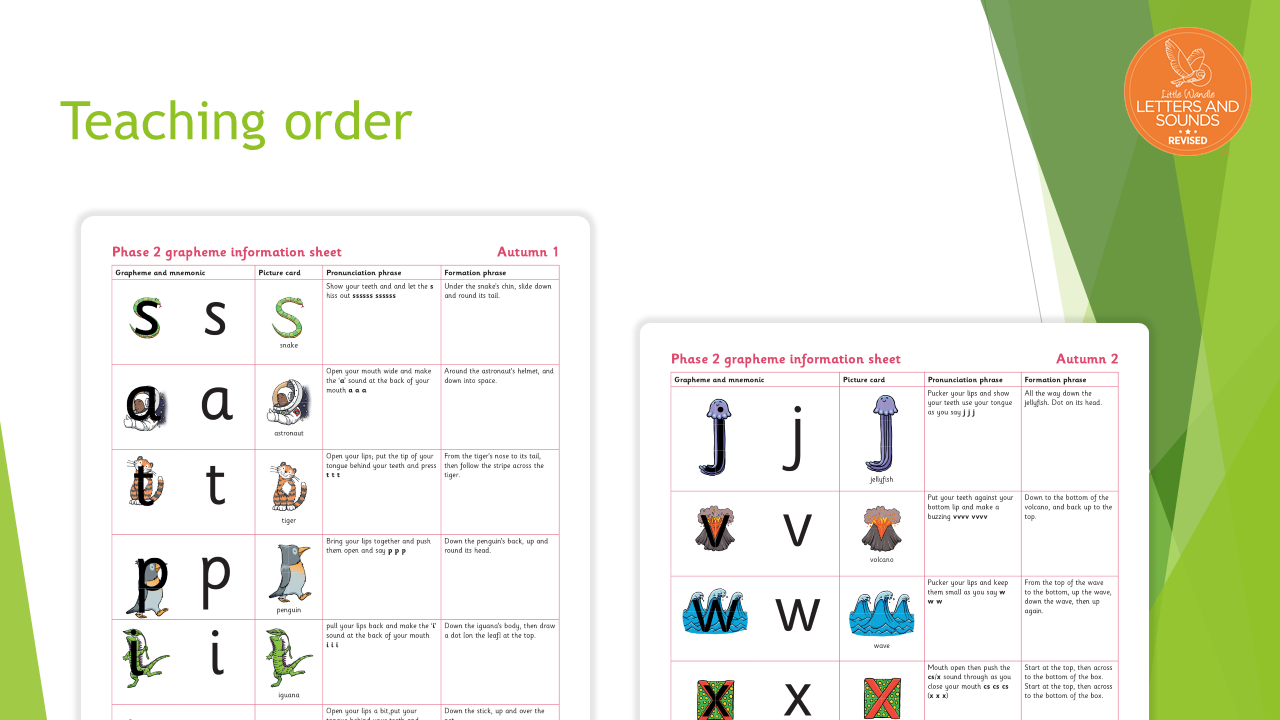 Little Wandle Wesite
Tricky Words
Phonemes and graphemes
Correct pronunciation
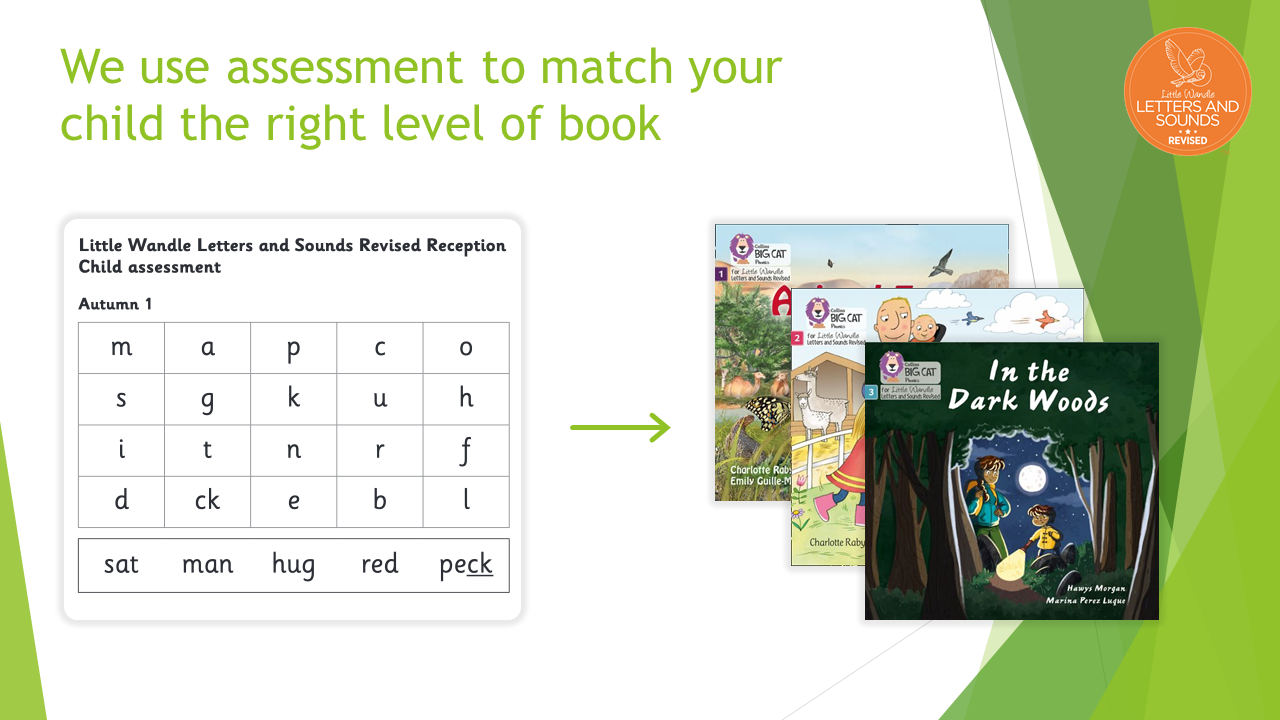 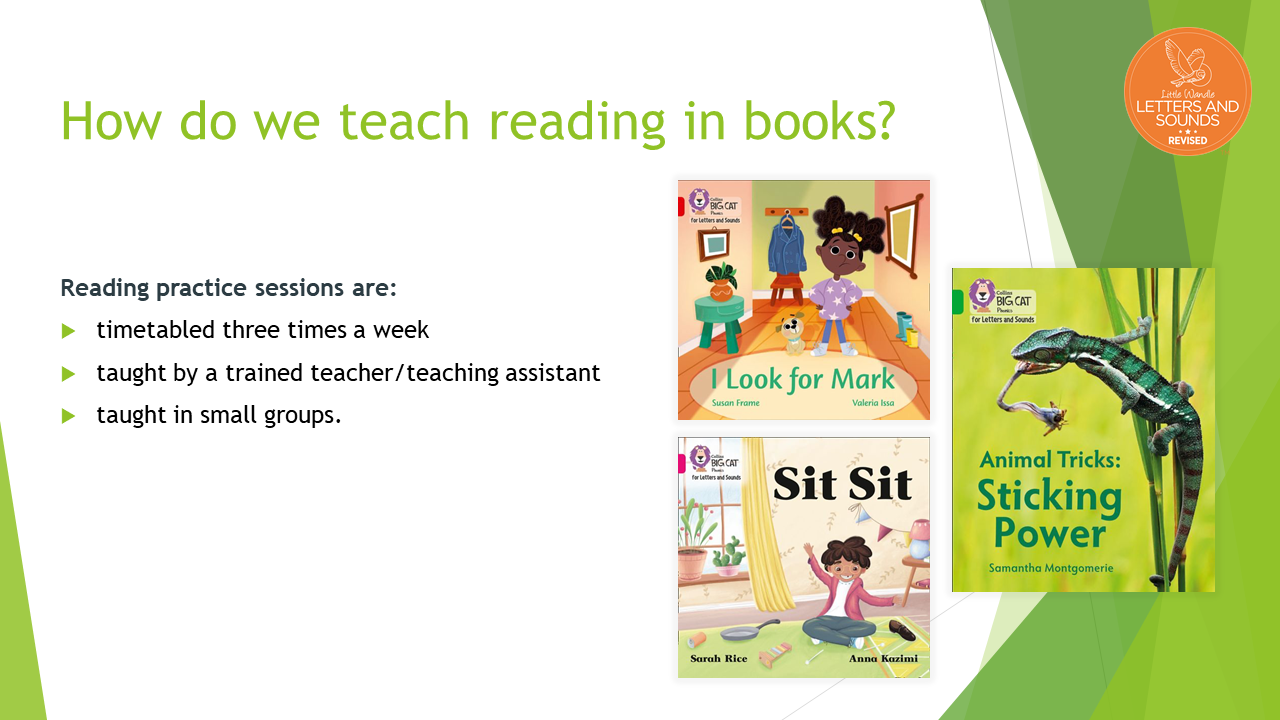 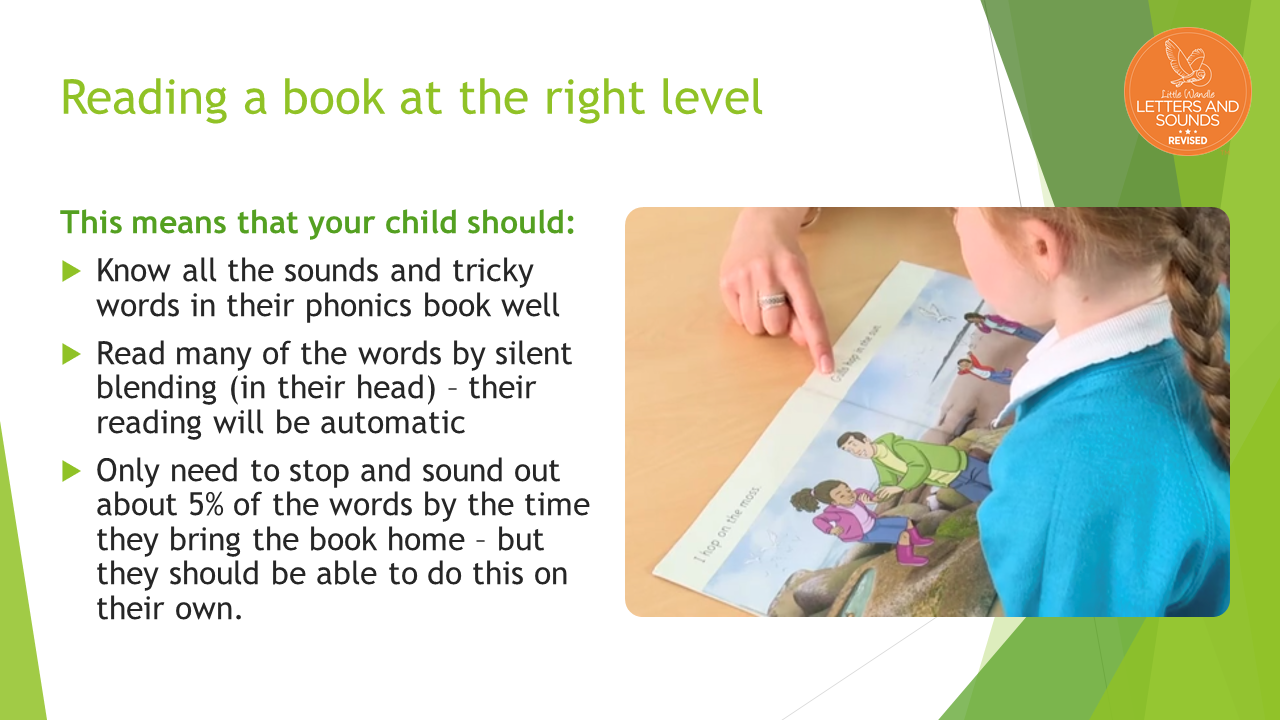 What to Avoid:
Asking children to guess words from the context or pictures, reading whole words or use of any other strategy to guess words.
Teaching letter names (including singing alphabet songs). This is not helpful to children at this stage; it causes confusion. Letter names will be taught in Reception at an appropriate point, once digraphs have been introduced. 
Inaccurate enunciation of pure sounds (see the download ‘How to say the Phase 2 sounds’). There are also three videos which show you how to pronounce the sounds in the ‘For parents’ area of the website. These are organised by the term that children will learn them in Reception: Autumn 1, Autumn 2 and Spring 1.
How to Help at Home
Regular opportunities to share a book with your child e.g. bedtime story, quiet time etc. 
Model reading e.g. holding the book the correct way up, pointing to text as you read it, pointing out the front/back cover etc. discussing what is happening in the pictures before reading the text. 
Singing nursery rhymes
Discussing text in the environment e.g. shopping list, signs, symbols, logos etc. Model reading them to your child. 
Visit the library and encourage your child to choose their own books.
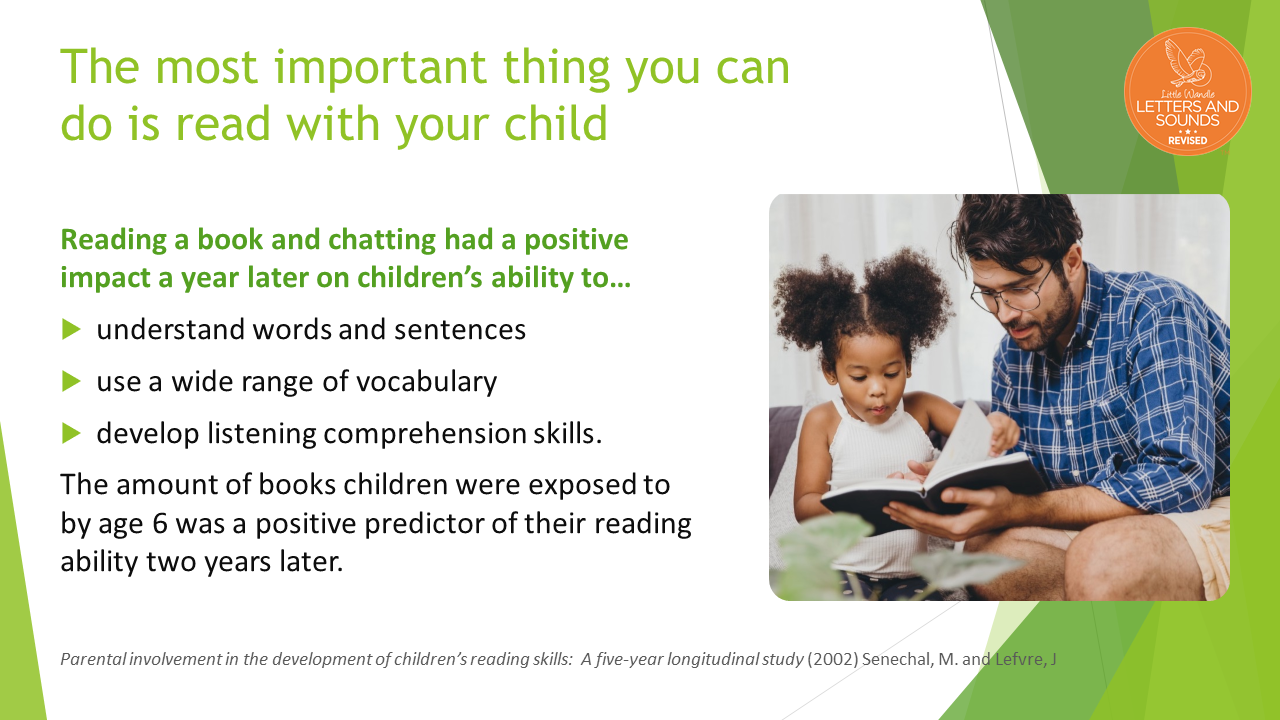 Nursery Rhymes
Singing a range of nursery rhymes and action rhymes must be part of the daily routine. 
Children need to experience a rich repertoire of nursery rhymes and action rhymes that include multi-sensory experiences, such as action rhymes in which children have to add claps, knee pats or foot stamps, or move in a particular way.
 They need to build a stock of rhymes through hearing them in different contexts. To share nursery rhymes and action rhymes in an effective way:
 Use a wide range of nursery rhymes and action rhymes. 
Repeat these often, so that children learn the words and actions for themselves. 
Use actions and clapping.
Use different voices and sound effects.
Local libraries